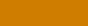 15èmes Journées Internationales des Sciences Vétérinaires : 
Climat et risque arthropode : Mythe ou réalité?  
09 – 10 Décembre 2023, ENSV
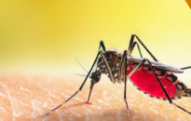 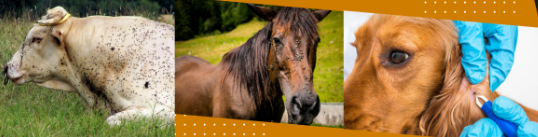 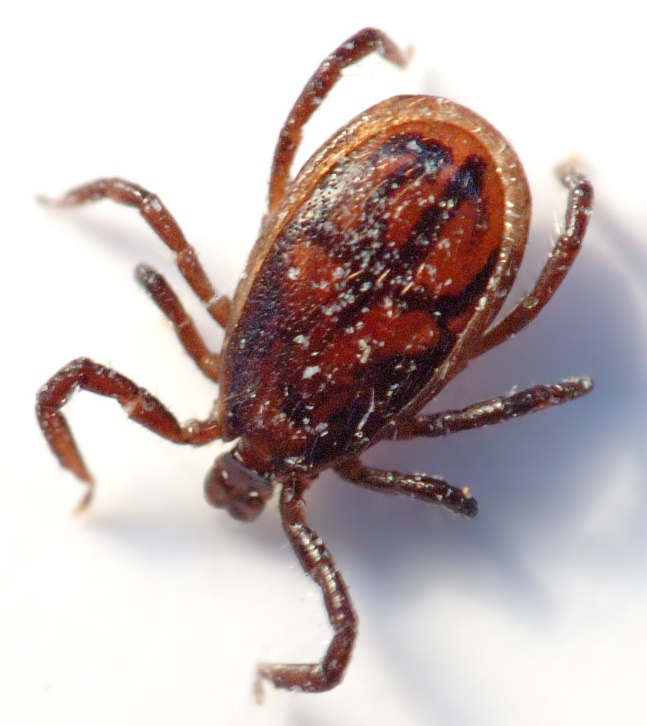 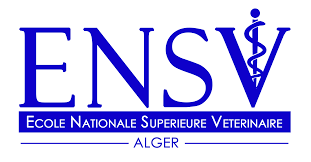 Titre de la communication (Taille 166, Gras) 

Auteur1, Co-auteur2 et Co-auteur3 (Taille 72 pt)
1 Affiliation de l’auteur principal (Taille 66 pt)
Adresse mail : auteur1@domaine (Taille 60 pt)

LOGO AFFILIATION
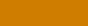 15èmes Journées Internationales des Sciences Vétérinaires : 
Climat et risque arthropode : Mythe ou réalité?  
09 – 10 Décembre 2023, ENSV
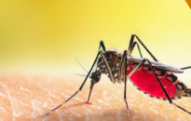 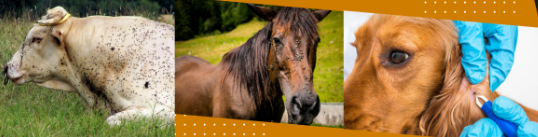 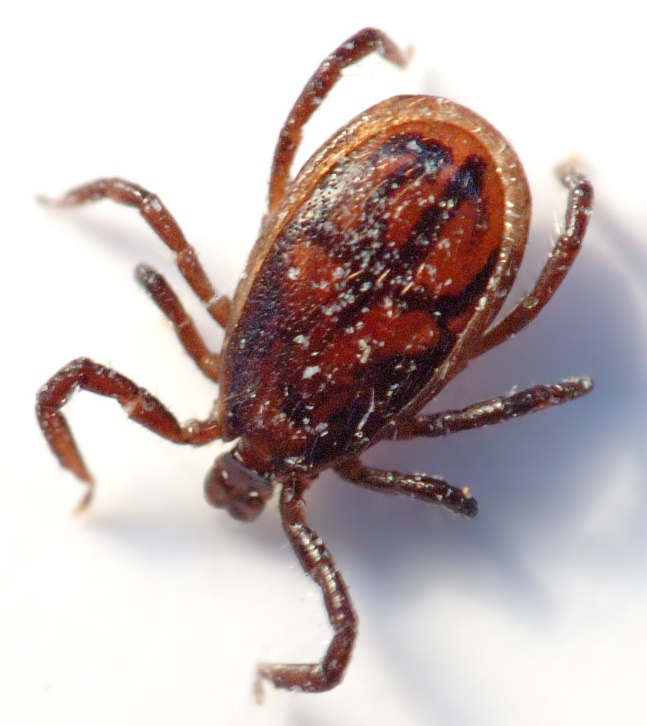 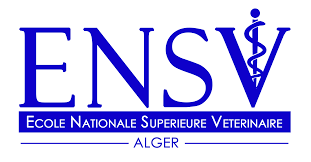 TITRE
SOUS TITRE
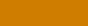 15èmes Journées Internationales des Sciences Vétérinaires : 
Climat et risque arthropode : Mythe ou réalité?  
09 – 10 Décembre 2023, ENSV
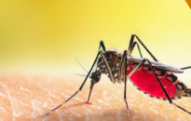 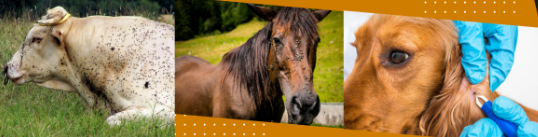 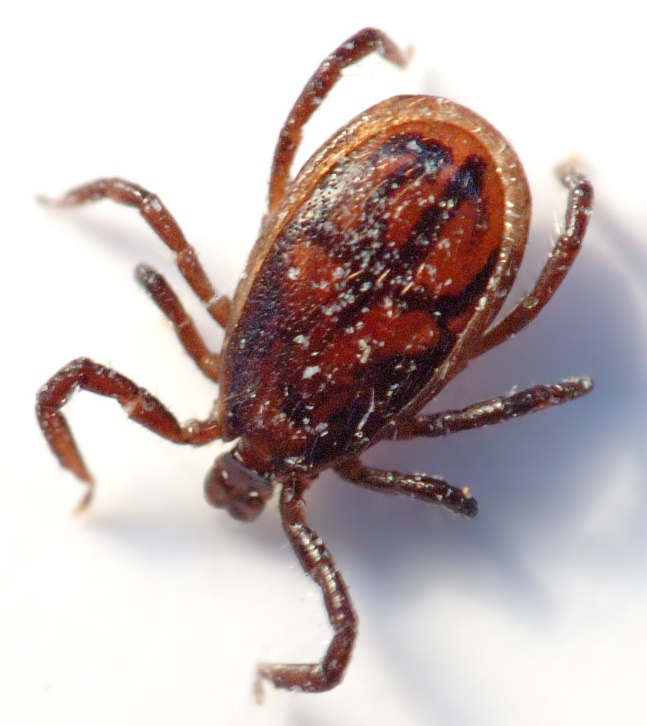 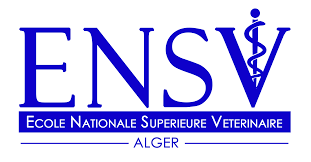 TITRE
Texte